Диалектные различия русского языка в  системе вокализма
Гласные в русском языке демонстрируют  диалектные различия в положении под ударением и в безударных положениях
Ударный вокализм
Количество и состав фонем в языке или диалекте всегда определяется по сильной позиции 

Для гласных фонем русского языка сильная позиция – положение под ударением перед твёрдым согласным
Типы ударного вокализма русского языка
Шестифонемный вокализм
Семифонемный вокализм 
Восьмифонемный вокализм
6-фонемный вокализм
Различительный признак – три ступени подъёма
8-фонемный вокализм
Различительный признак – четыре ступени подъёма
7-фонемный вокализм
Различительный признак – четыре ступени подъёма
Фонема ‹ê› является рефлексом древнерусской фонемы ‹ê›, которая на письме обозначалась буквой Û:  сн[ê]г‚ л[ê]с‚ б[ê]лый.
Фонема ‹ô› также унаследована из древнерусского языка, где она развилась на месте исконного [о] (не из ъ или е) под восходящей интонацией (не в начале слова):  вор[ô]на, кор[ô]ль, бол[ô]то, на дв[ô]р.
Различные типы звуковой реализации фонем верхне-среднего подъёма
‹ô›
‹ê›
монофтонг 
[ô]
дифтонг 
 [уо]
монофтонг  [ê]
дифтонг
 [ие]
Безударный вокализм
Основными условиями, влияющими на качество и количество безударных гласных, являются: характер звуков, соседствующих с этими гласными, и их положение по отношению к ударению
Основные типы безударного вокализма
Оканье
Оканье в широком смысле  – это различение гласных фонем неверхнего подъёма в безударном положении. 
Оканье в узком смысле  – различение в безударных слогах после твёрдых согласных фонем ‹о› и ‹а›.
[со́вы, тра́вы, совы́, травы́, сову́, траву́, сова́, трава́]
Аканье
Аканье в широком смысле – неразличение гласных фонем неверхнего подъёма в безударном  положении. 
Аканье в узком смысле – неразличение  в безударных слогах после твёрдых согласных фонем ‹о› и ‹а›, совпадение их всегда или в части позиций в звуке [а].
Типы аканья
Сильное аканье
Диссимилятивное аканье
Фонемы ‹о› и ‹а› совпадают в первом предударном слоге всегда в звуке [а]: [со́вы, тра́вы, савы́, травы́, саву́, траву́, сава́, трава́]
Фонемы ‹о› и ‹а›   в первом предударном слоге совпадают или в звуке [а]‚  или в звуке [ъ]: [со́вы, тра́вы, савы́, травы́, саву́, траву́, съва́, тръва́]
Принцип диссимиляции:

перед á не а
[со́вы, тра́вы, савы́, травы́, саву́, траву́, съва́, тръва́]
Типы диссимилятивного аканья
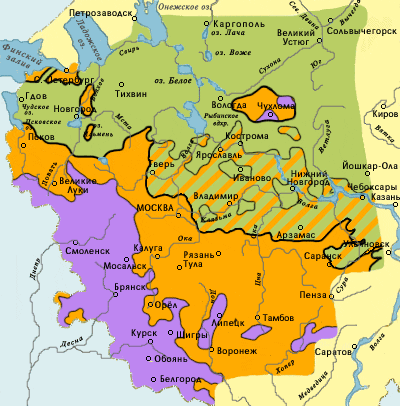 Оканье
Аканье сильное
Аканье диссимилятивное
Распространение различных типов безударного вокализма после твёрдых согласных
Характер безударного вокализма после мягких согласных в окающих говорах
Характер безударного вокализма после мягких согласных в акающих говорах
Основные типы яканья: сильное, умеренное и диссимилятивное
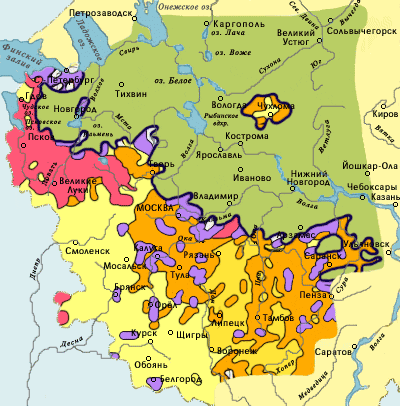 Оканье
Иканье
Яканье сильное
Яканье умеренное
Яканье диссимилятивное
Распространение различных типов безударного вокализма после мягких согласных
Поведение гласных в положении других безударных слогов, кроме 1-го, после твёрдых согласных
Поведение гласных в положении других безударных слогов, кроме 1-го, после мягких согласных